Принцип обмена выданных лекарственных средствиз РЛПК в НОФ и синхронизации данных для выгрузки
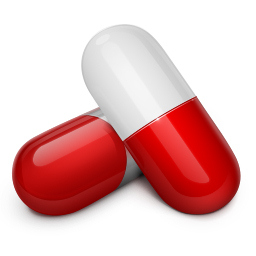 Принцип обмена выданных лекарственных средствиз РЛПК в НОФ и синхронизации данных для выгрузки
Принцип обмена выданных лекарственных средствиз РЛПК в НОФ в автоматическом режиме
2
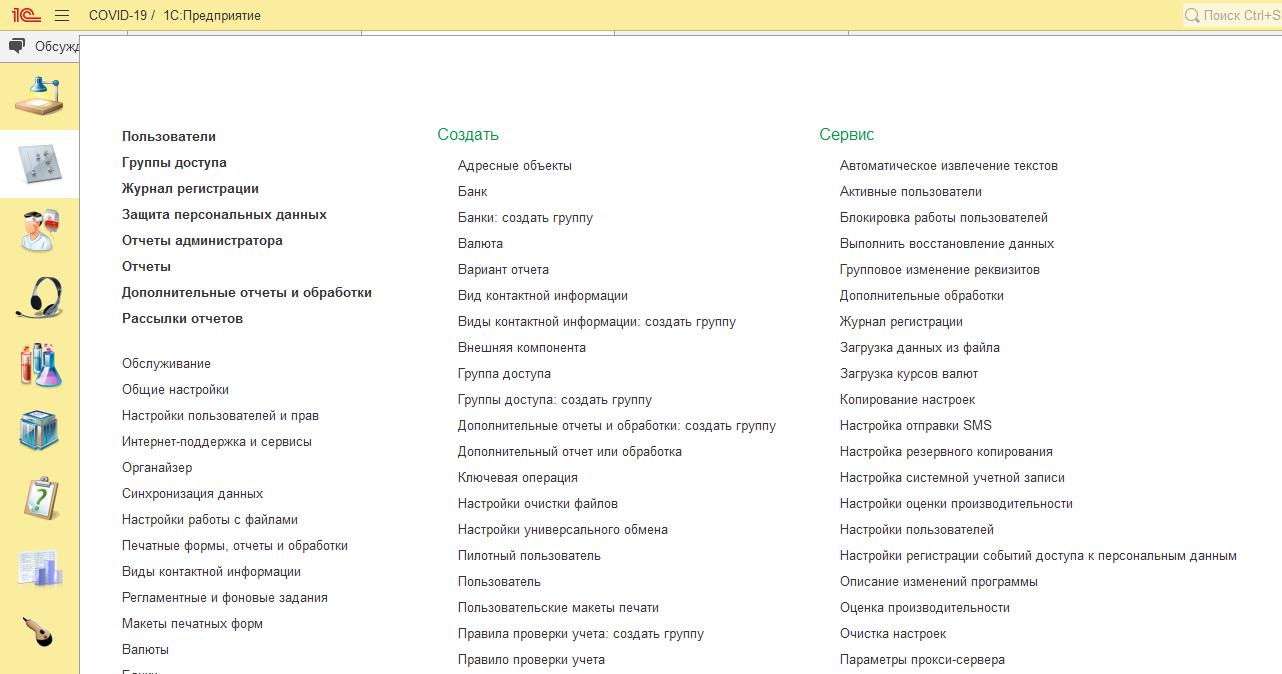 1
ШАГ 2
ШАГ 1
в появившемся списке выбрать«Дополнительные отчеты и обработки»
выбрать вкладку «Администрирование»
Принцип обмена выданных лекарственных средствиз РЛПК в НОФ в автоматическом режиме
3
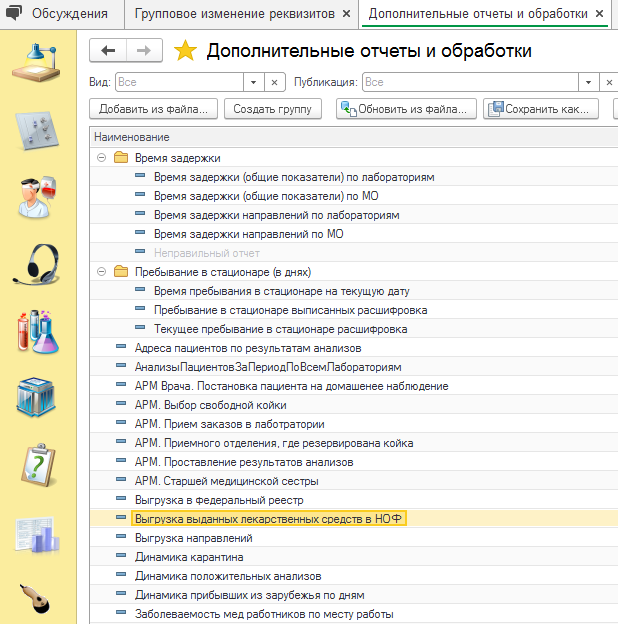 ШАГ 3
в появившемся списке выбрать обработку«Выгрузка выданных лекарственных средств в НОФ»
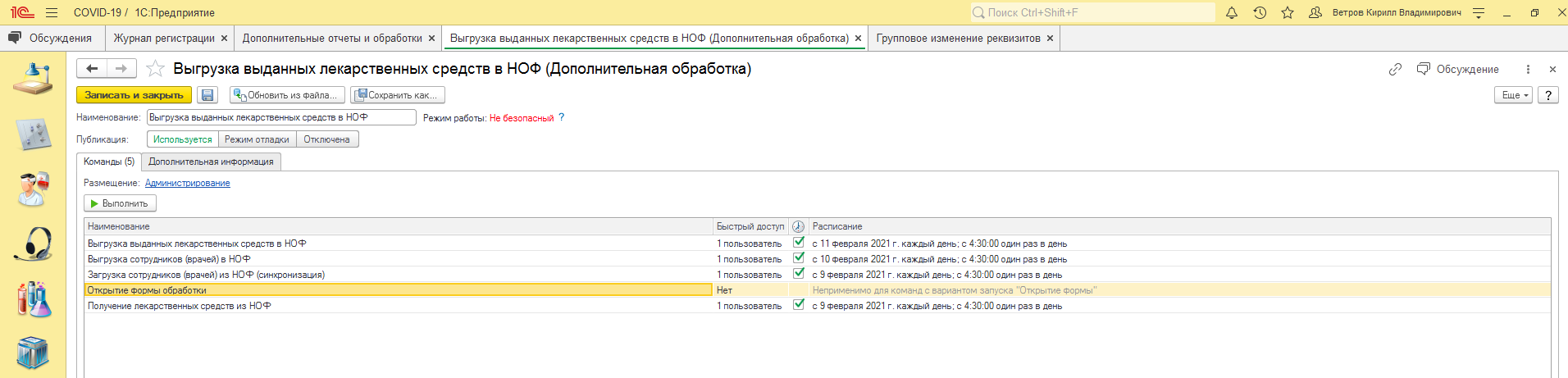 В списке представлены 4 фоновых задания для синхронизации данных и выгрузки выданных лекарственных средств в НОФ.
Каждое фоновое задание пишет записи в Журнал регистрации.
Принцип обмена выданных лекарственных средствиз РЛПК в НОФ в автоматическом режиме
1 фоновое задание:
Выгрузка сотрудников (врачей) в НОФ
Начало выгрузки запись: «НОФВыгрузкаВрачей»
Конец выгрузки запись: «НОФКонецВыгрузкиВрачей»
и доп. информация «Записано врачей в НОФ: 0»

2 фоновое задание:
Загрузка сотрудников (врачей) из НОФ (синхронизация)
Начало загрузки запись: «НачалоВыполненияСинхронизацииВрачей»
Конец загрузки запись: «КонецВыполненияСинхронизацииВрачей»
И доп. информация «Добавлено врачей из НОФ: 0.
Перезаписано врачей с ошибка: 0»
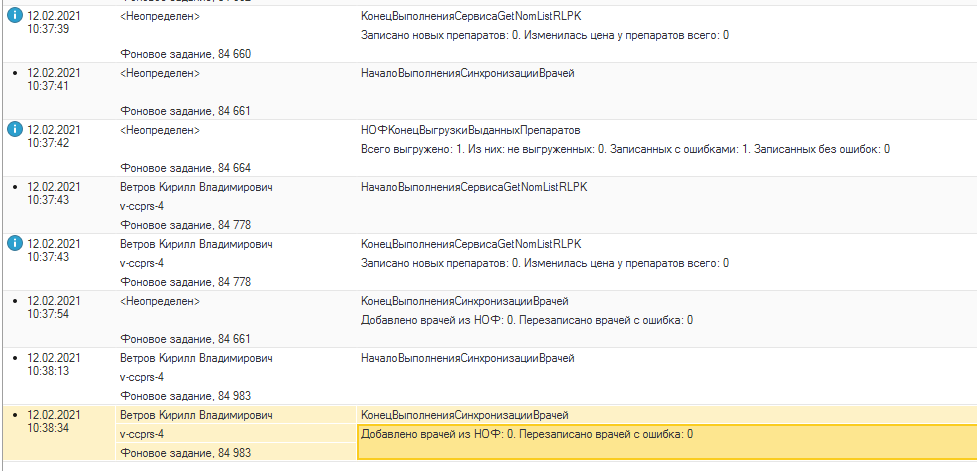 3 фоновое задание:
Получение лекарственных средств из НОФ
Начало загрузки запись: «НачалоВыполненияСервисаGetNomListRLPK»
Конец загрузки запись: «КонецВыполненияСервисаGetNomListRLPK»
и доп. информация «Записано новых препаратов: 0. Изменилась цена у препаратов всего: 0»
Если будет ошибка, то запись
«Произошла ошибка выгрузки препаратов от НОФ!!!»
4 фоновое задание:
Выгрузка выданных лекарственных средств в НОФ
Начало загрузки запись: «НОФВыгрузкаВыданныхПрепаратов»
Конец загрузки запись: «НОФКонецВыгрузкиВыданныхПрепаратов»
и доп. информация «Всего выгружено: 1. Из них: не выгруженных: 0. Записанных с ошибками: 1. Записанных без ошибок: 0»
Принцип обмена выданных лекарственных средствиз РЛПК в НОФ в ручном режиме
2
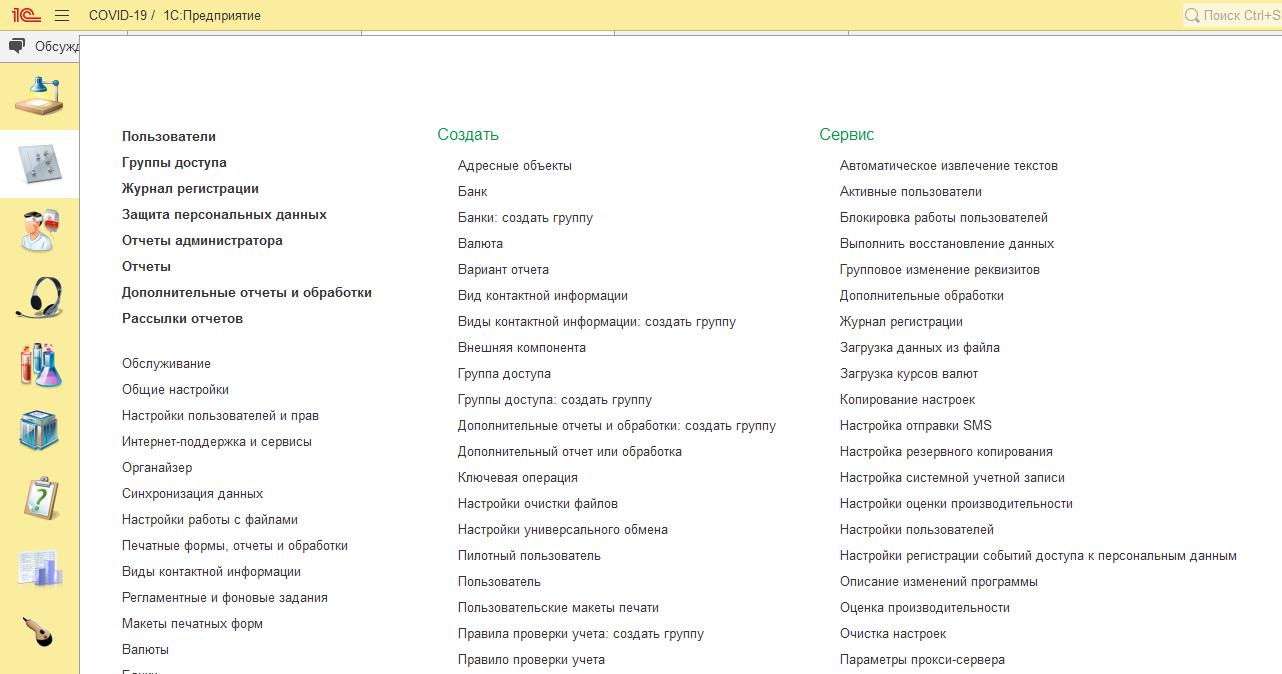 1
ШАГ 2
ШАГ 1
в появившемся списке выбрать«Дополнительные отчеты и обработки»
выбрать вкладку «Администрирование»
Принцип обмена выданных лекарственных средствиз РЛПК в НОФ в ручном режиме
3
4
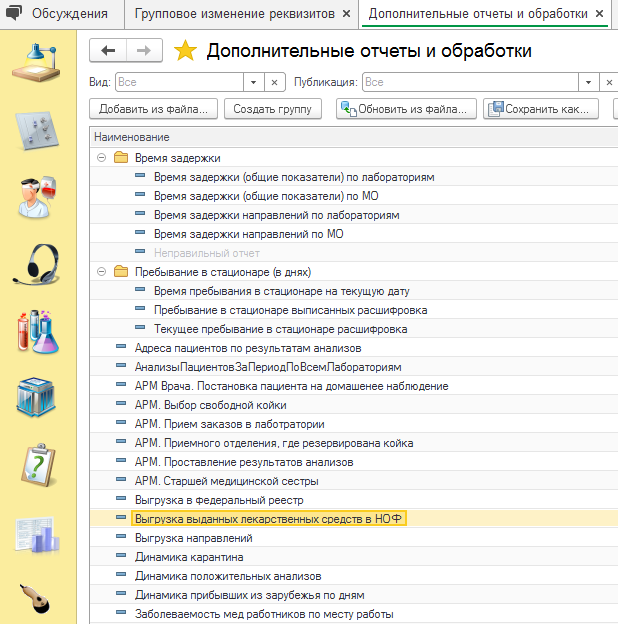 ШАГ 3
в появившемся списке выбрать обработку«Выгрузка выданных лекарственных средств в НОФ»
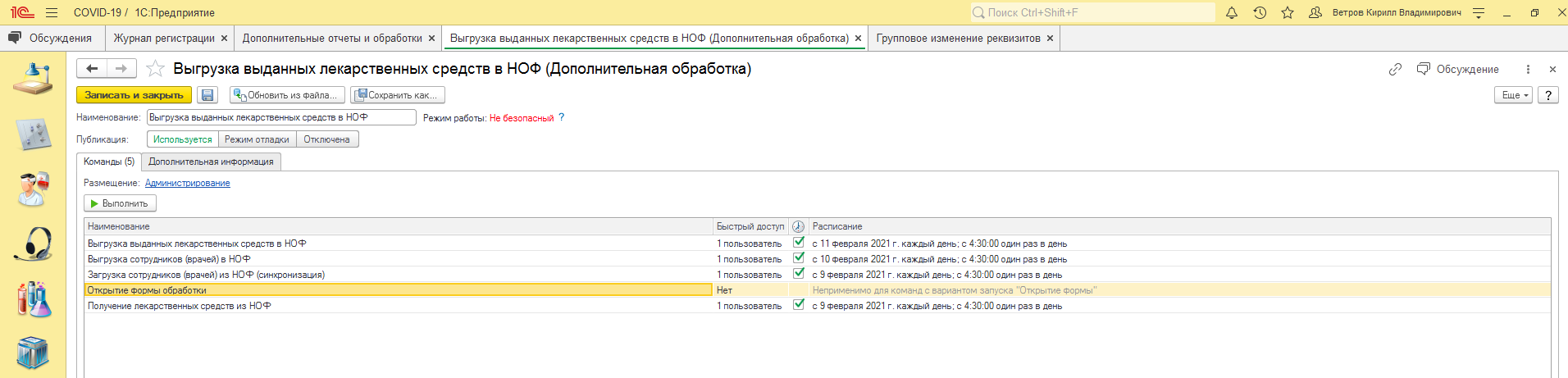 ШАГ 4
Выбираем из списка «Открытие формы обработки»
и нажимаем кнопку «Выполнить»
Принцип обмена выданных лекарственных средствиз РЛПК в НОФ в ручном режиме
8
5
7
6
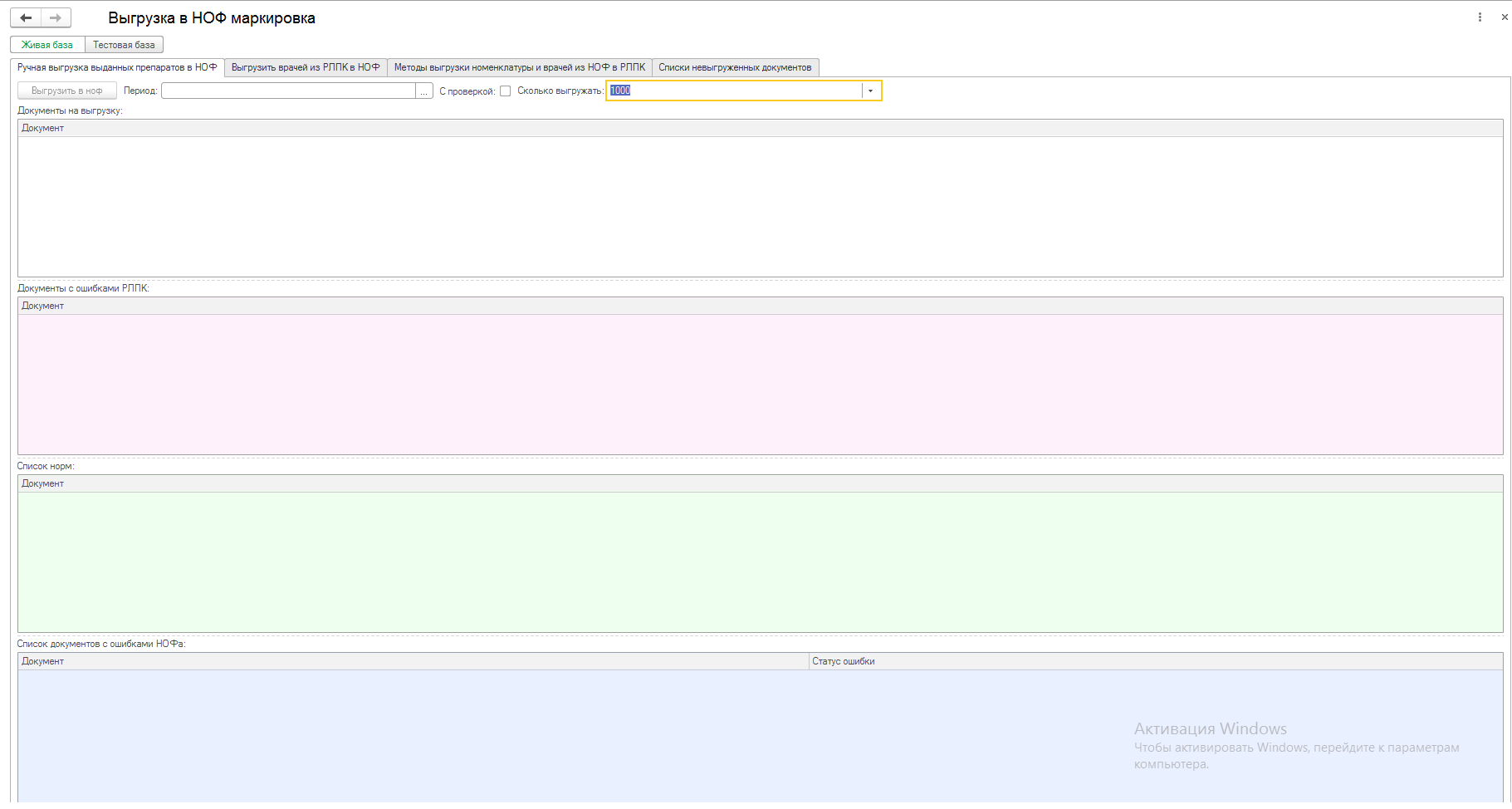 ШАГ 5
Выбираем нужный период выгрузки
ШАГ 6
Выбираем нужна ли нам проверка на ошибки заполненность данных врачей и пациентов. Выбирайте с проверкой для более корректной выгрузки данных
ШАГ 7
ШАГ 8
Выбираем количество документов для выгрузки
Нажимаем кнопку
«Выгрузить в ноф» и ждем.
Принцип обмена выданных лекарственных средствиз РЛПК в НОФ в ручном режиме
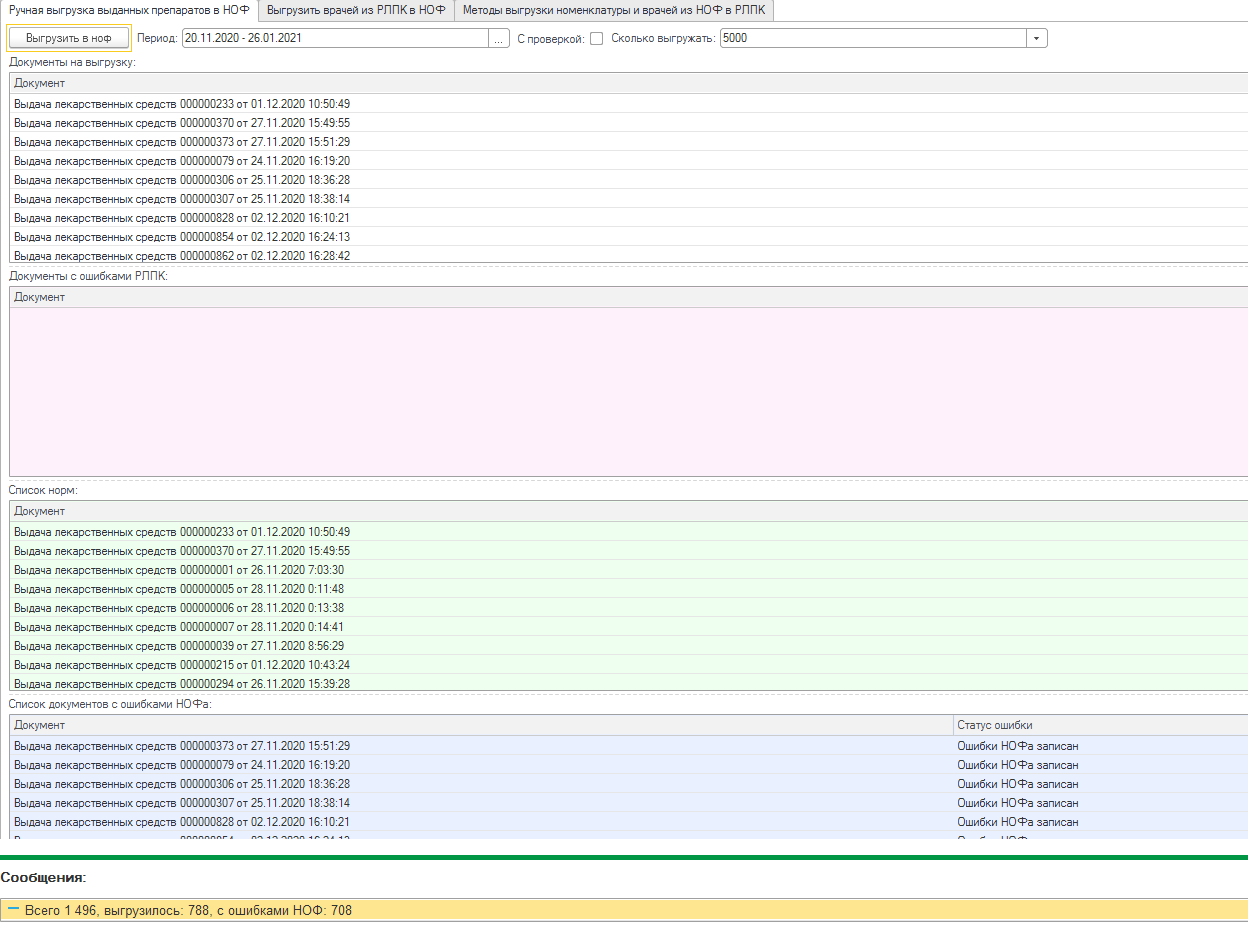 После окончания выгрузки будет заполненыследующие списки на форме
1 список
Список выгружаемых документов
2 список
Документы с ошибками РЛПК
3 список
Документы выгруженные на 100%
4 список
Документы выгруженныес ошибками НОФа
Принцип обмена выданных лекарственных средствиз РЛПК в НОФ в ручном режиме
Возможные статусы документы «Выдача лекарственных средств»
«Готов к отправке» – статус готовности документа на загрузку в НОФ. «Чистый» документ без ошибок.

«Ошибки данных документа» - статус говорит о том, что какие-то обязательные поля не заполнены. «Грязный» документ. К выгрузке не готов. Надо смотреть ошибки, которые записаны в поле «Ошибки документа».

«Ошибки НОФа» - статус говорит о том, что при выгрузке в НОФ документ не был записан, т.к. есть ошибки синхронизации с РЛПК, надо смотреть поле «Ответ от НОФа», в нем содержится JSON выгрузки и JSON ответа НОФа. Требуется сообщить о них в НОФ! Скорее всего не найден врач в базе НОФ.

«Ошибки НОФа записан» - статус успешной выгрузки документа, но была пересортица выданных лекарств. 

«Данные отправлены успешно» - статус успешной выгрузки документа в НОФ. Без ошибок.

«Не проверялся» - документ еще был проверен на корректность заполнения данных. При очередном открытии документа статус поменяется, либо на «Готов к отправке», либо «Ошибки данных документа».
Принцип обмена выданных лекарственных средствиз РЛПК в НОФ в ручном режиме
2
1
3
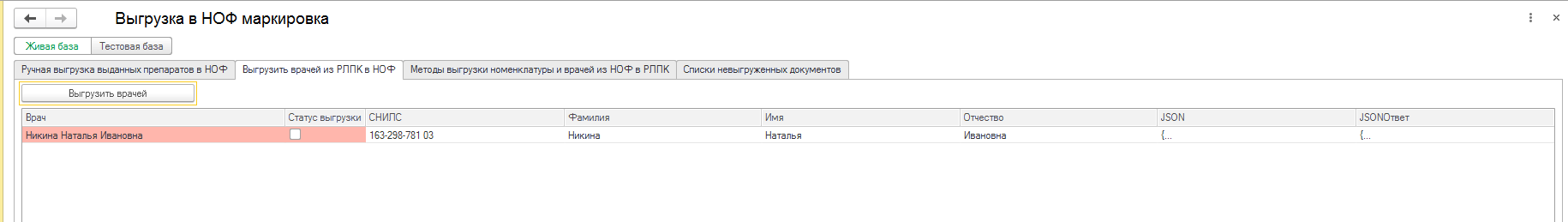 2 вкладка
Аналогично фоновому заданию «Выгрузка сотрудников (врачей) в НОФ».
Если в списке выгруженных врачей поле «Статус выгрузки» ложь, то этот врач не выгрузился. Необходимо сообщить в НОФ об ошибке выгрузки и передать им поля JSON и JSONОтвет
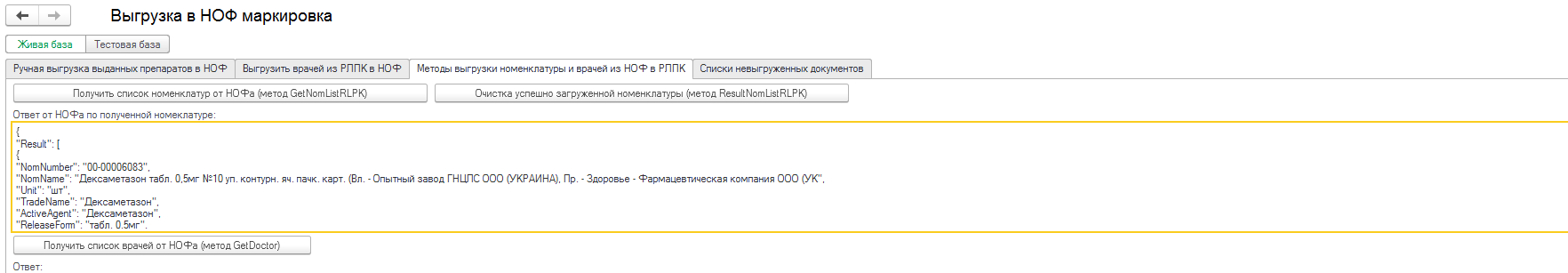 3 вкладка
1 кнопка – аналогична фоновому заданию «Получение лекарственных средств из НОФ», после необходимо нажать на 2 кнопку «Очистка успешно загруженной номенклатуры (метод ResultNomListRLPK)»
3 кнопка – аналогична фоновому заданию
«Загрузка сотрудников (врачей) из НОФ (синхронизация)»
Принцип обмена выданных лекарственных средствиз РЛПК в НОФ в ручном режиме
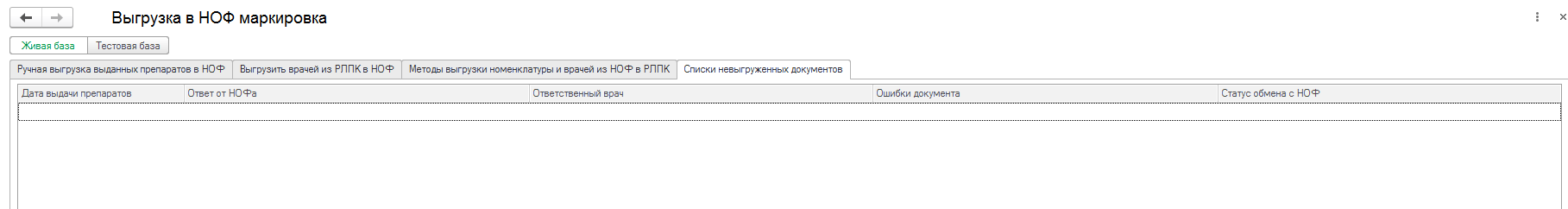 4 вкладка
Список некорректных документов или документов с ошибками от НОФА, но не записанных в их базу.
Надо смотреть поля Ответ от НОФа и Ошибки документа и их сообщать НОФу.